Научные статьи
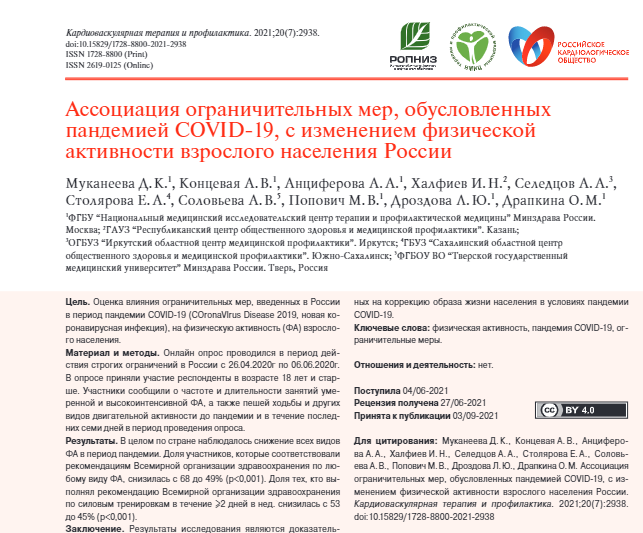 1. Оригинальная статья
2. Обзорная статья
3. Анализ клинических случаев
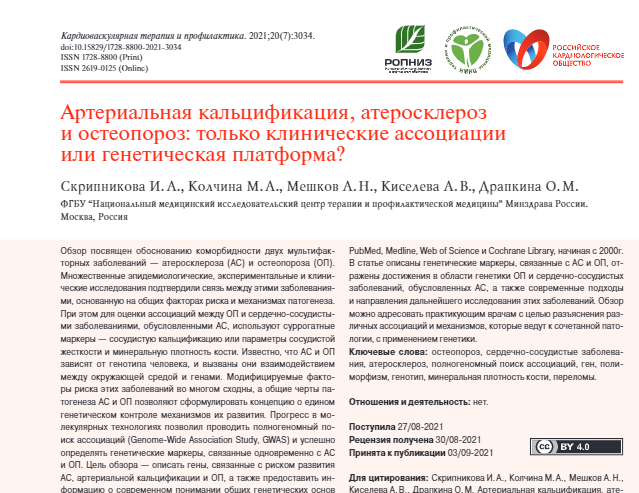 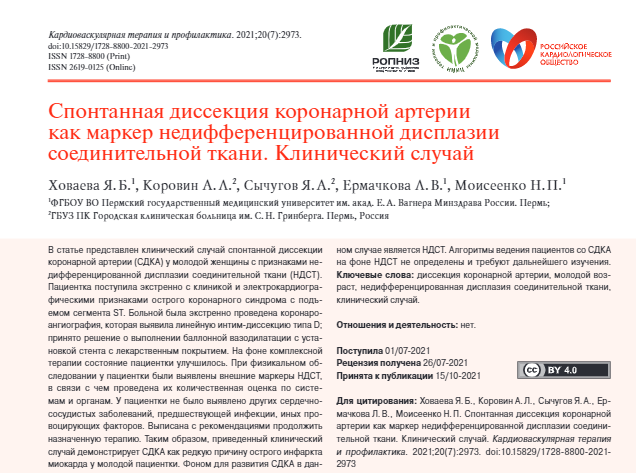 Характеристика типов научных обзоров
Raitskaya, L., Tikhonova, E. (2019)
Типология научных обзоров
Raitskaya, L., Tikhonova, E. (2019)
Типология научных обзоров
Проектный (рамочный) обзор – Scoping Review
Разбор Scoping review
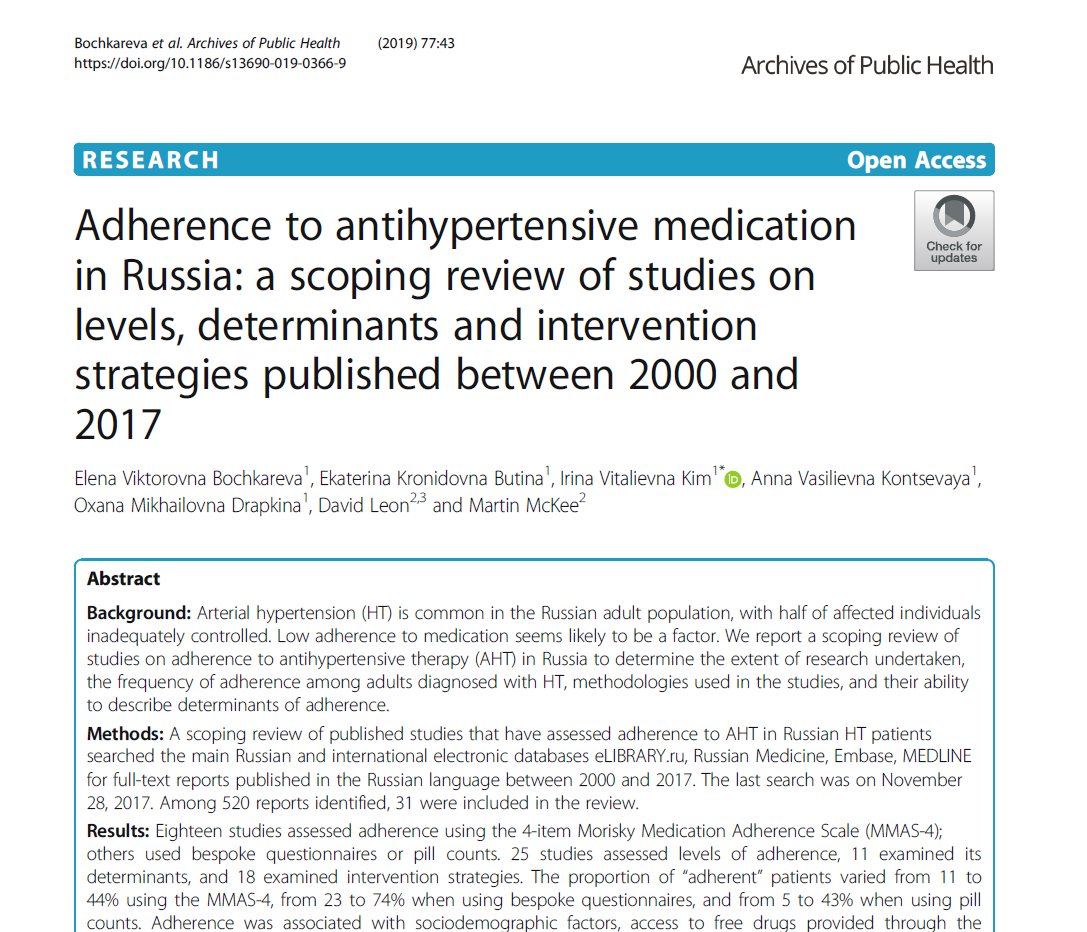 Актуальность
Методы
Результаты
Разбор Scoping review
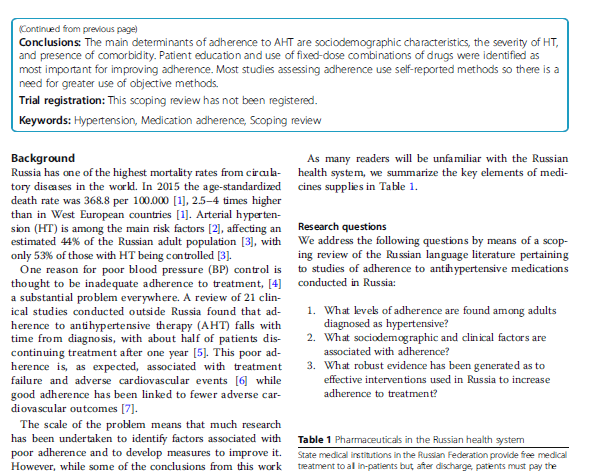 Заключение
Регистрация 
исследования
Ключевые слова
У лиц с артериальной гипертонией, получающих антигипертензивные препараты, определить причины плохой приверженности к лечению и выявить меры по ее устранению
Разбор Scoping review
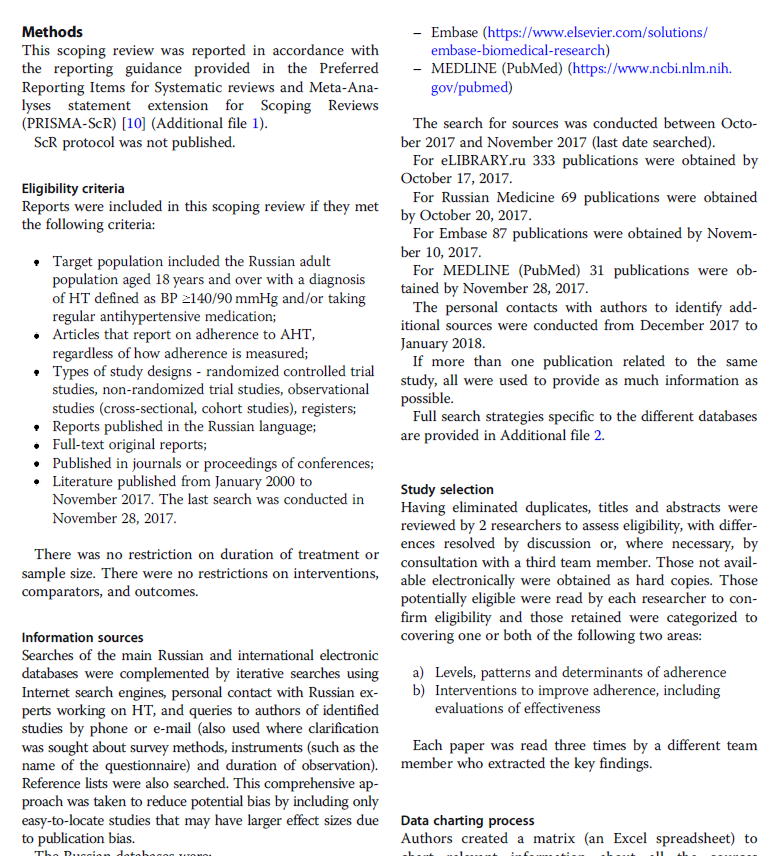 Критерии включения
Где искали? Базы данных
Сколько нашли всего 
по названию или резюме
Как шел отбор подходящих 
источников из всего массива данных
Разбор Scoping review
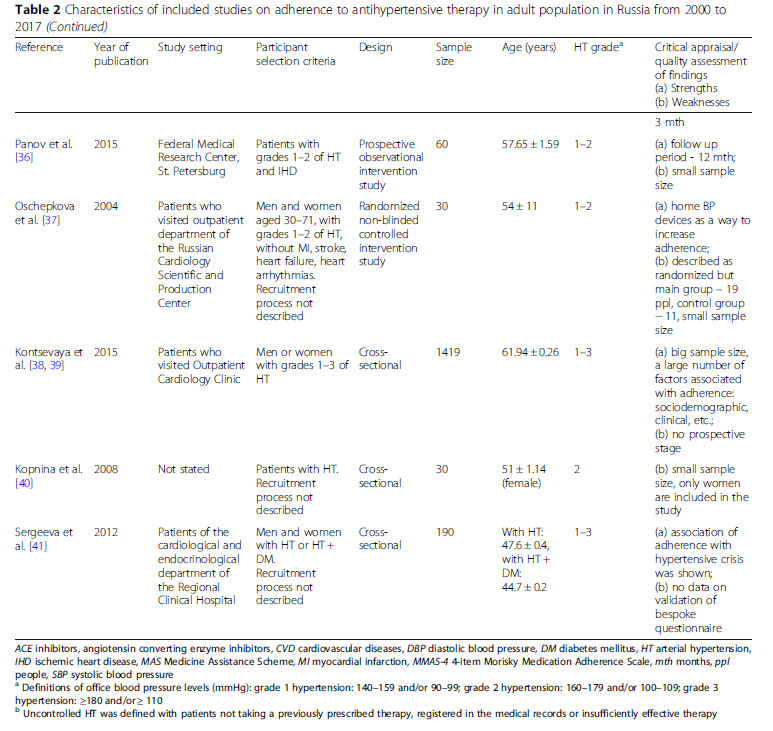 Разбор Scoping review
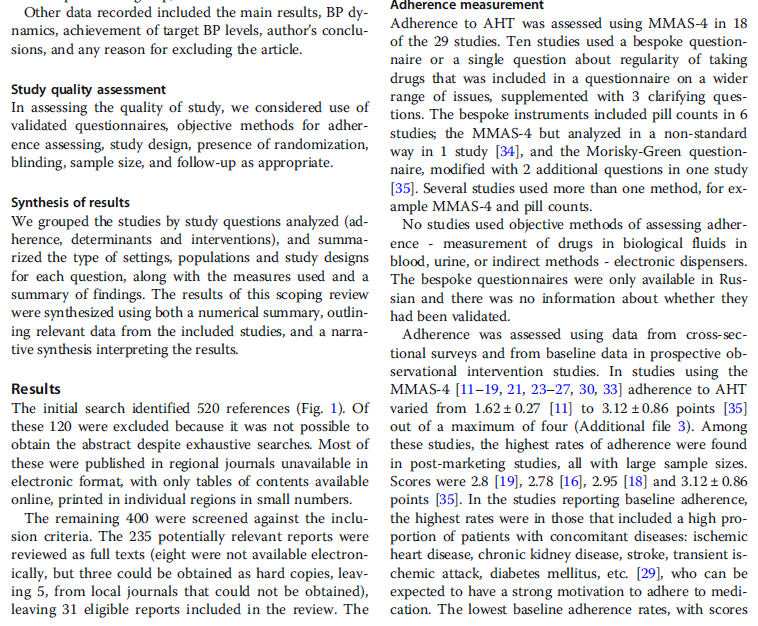 Разбор Scoping review
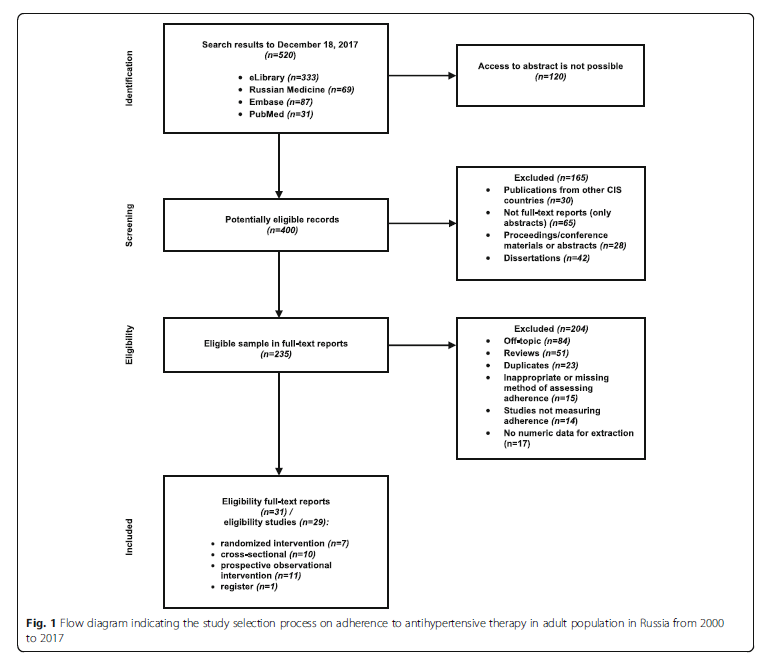 Разбор Scoping review
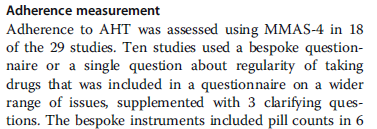 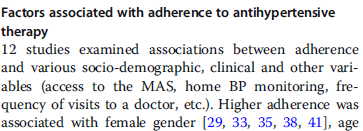 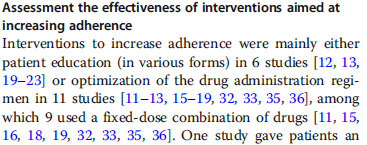 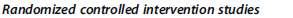 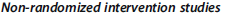 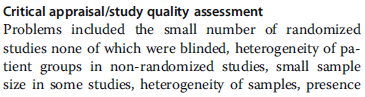 Разбор Scoping review
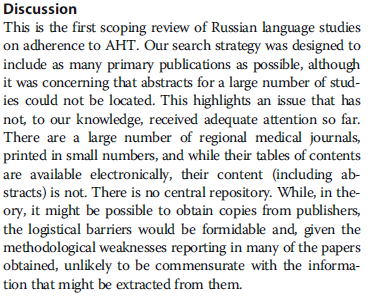 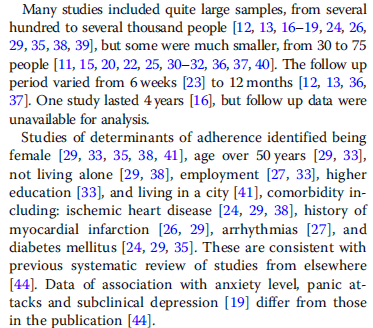 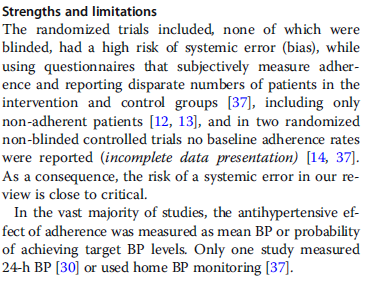 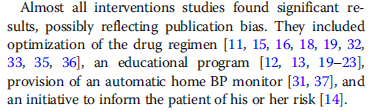 Разбор Scoping review
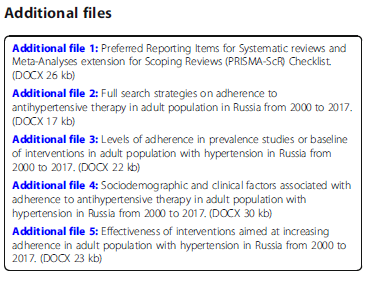 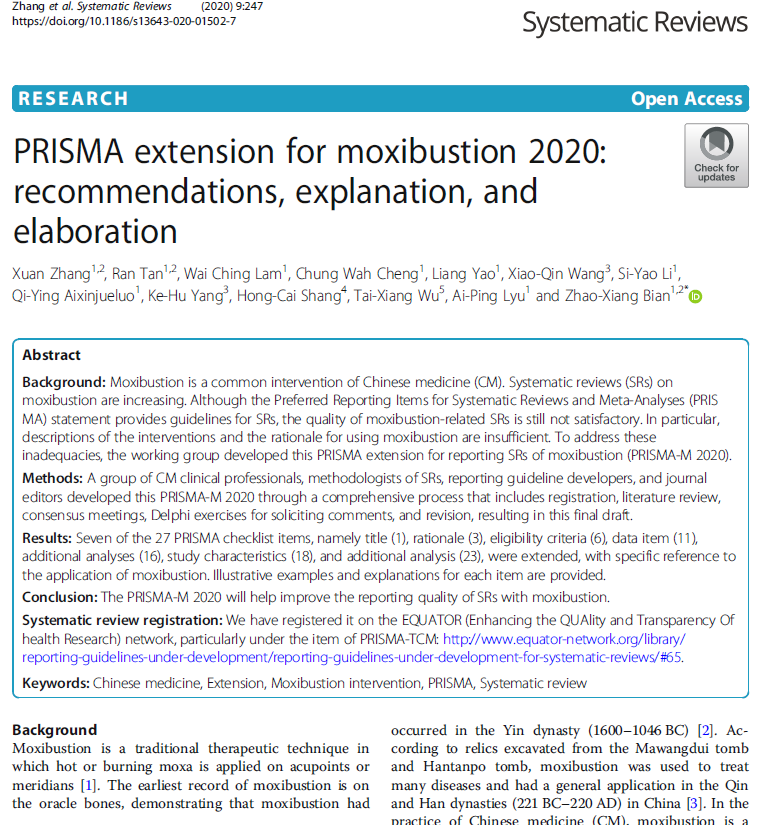 Разбор Систематический обзор
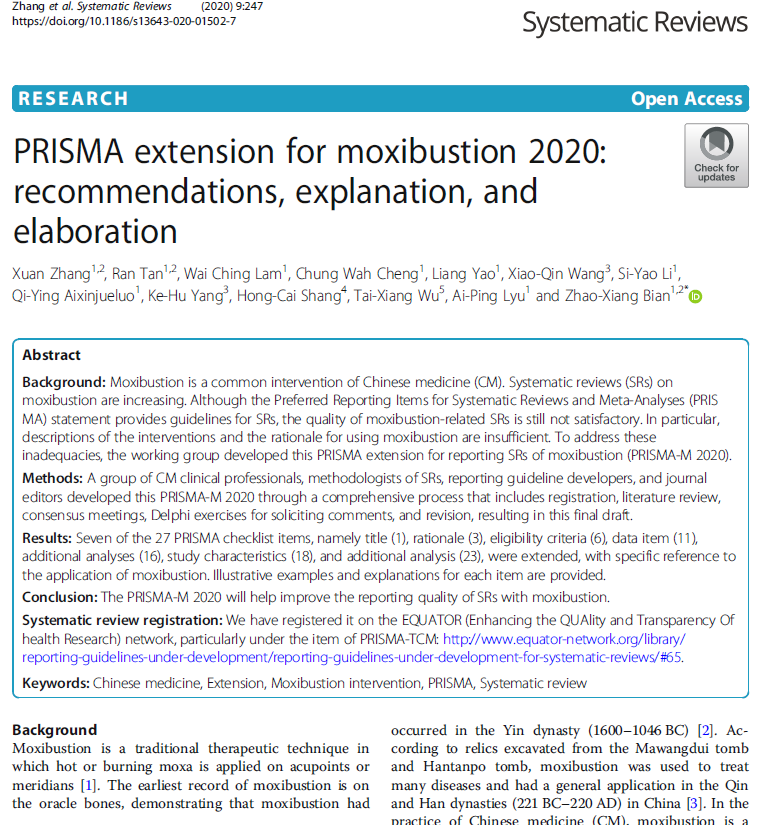 Разбор Систематический обзор
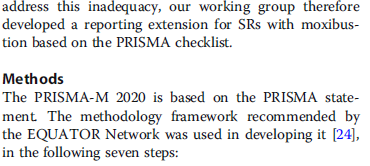 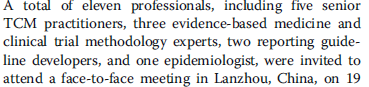 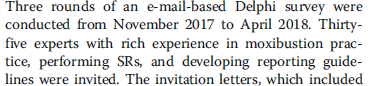 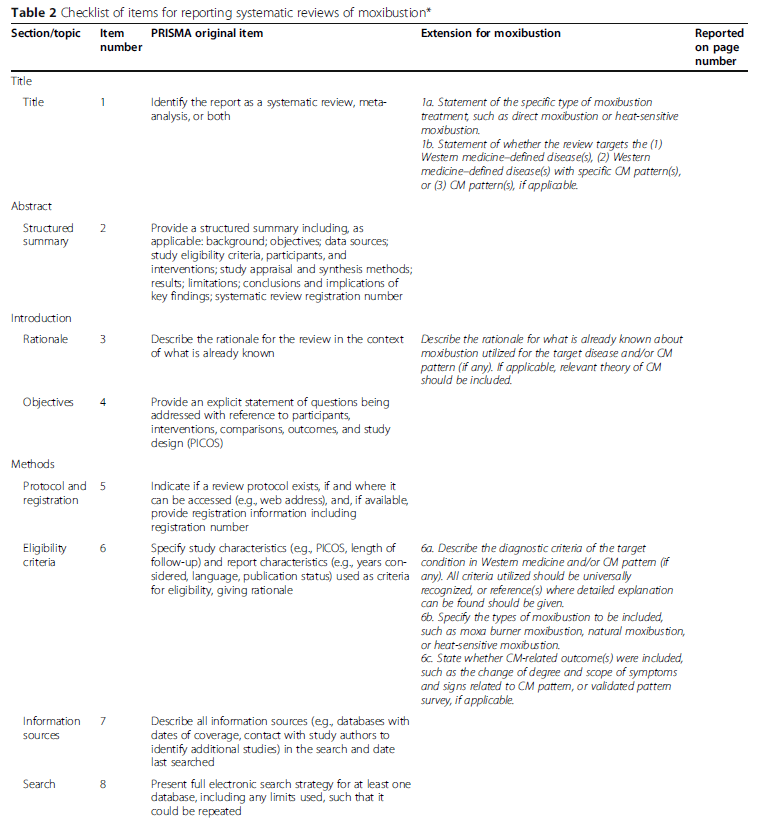 Разбор Систематический обзор
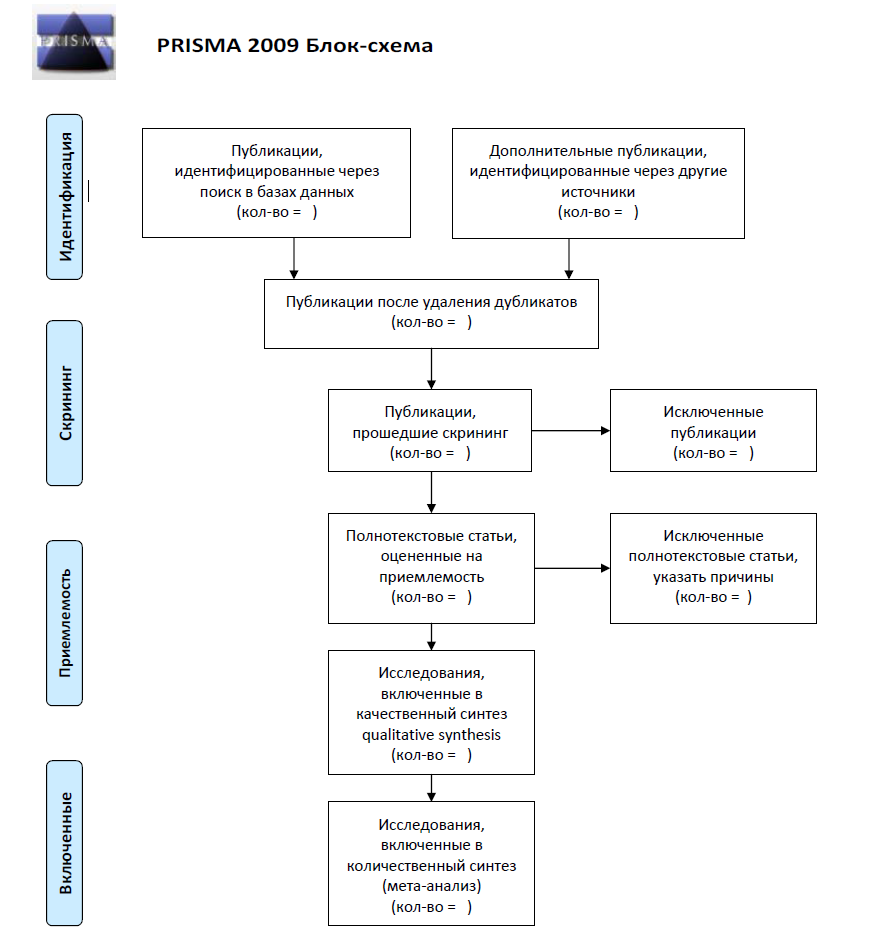 Equator network